Kunskapsteoretiska perspektiv på samverkan
Magnus Johansson
Urbana studier
Lektor i miljövetenskap
Fil. Dr. i pedagogik
”utveckla former för att få ett bättre samarbete och gemensamt utbyte mellan forskningen inom universitet och högskolor och alla de inom kommunerna som arbetar med hållbart samhällsbyggande.”
[Speaker Notes: Today I would like to talk about how to manage shared urban resources in collaboartion. This is one exampel: The Garage, which is a meeting point in southern Malmö. From the begining, the Garage was suposed to be a meeting point which was managen dby it’s user. However, in reality this was impossible, because the Garage is financed by the the City of Malmö. I Sweden, there is a law which regulate the responsibilities for everything that is handle by the city. This regulations made it impossible for the users to make descisioan and run this meeting point, becaues they would not have the economic responsibilities. 

This illustratse one of the challenges for developing collaborative management]
Professionella stadsutvecklare, planerare mfl som arbetar med hållbar stadsutveckling
Professionella forskare som studerar hållbar stadsutveckling
Professionella stadsutvecklare, planerare mfl som arbetar med hållbar stadsutveckling
Professionella forskare som studerar hållbar stadsutveckling
Professionella stadsutvecklare, planerare mfl som arbetar med hållbar stadsutveckling
Professionella forskare som studerar hållbar stadsutveckling
Professionella stadsutvecklare, planerare mfl som arbetar med hållbar stadsutveckling
Professionella forskare som studerar hållbar stadsutveckling
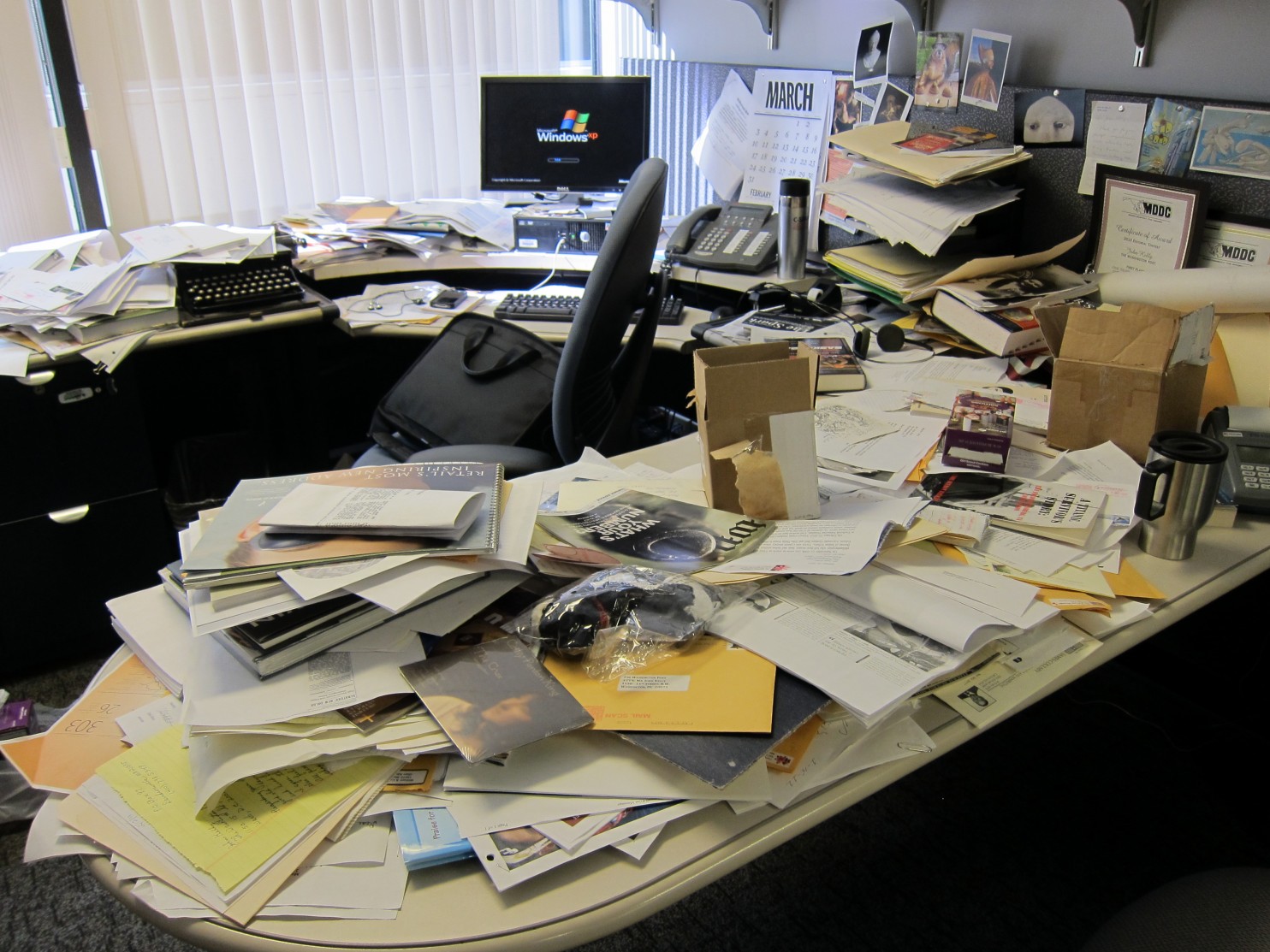 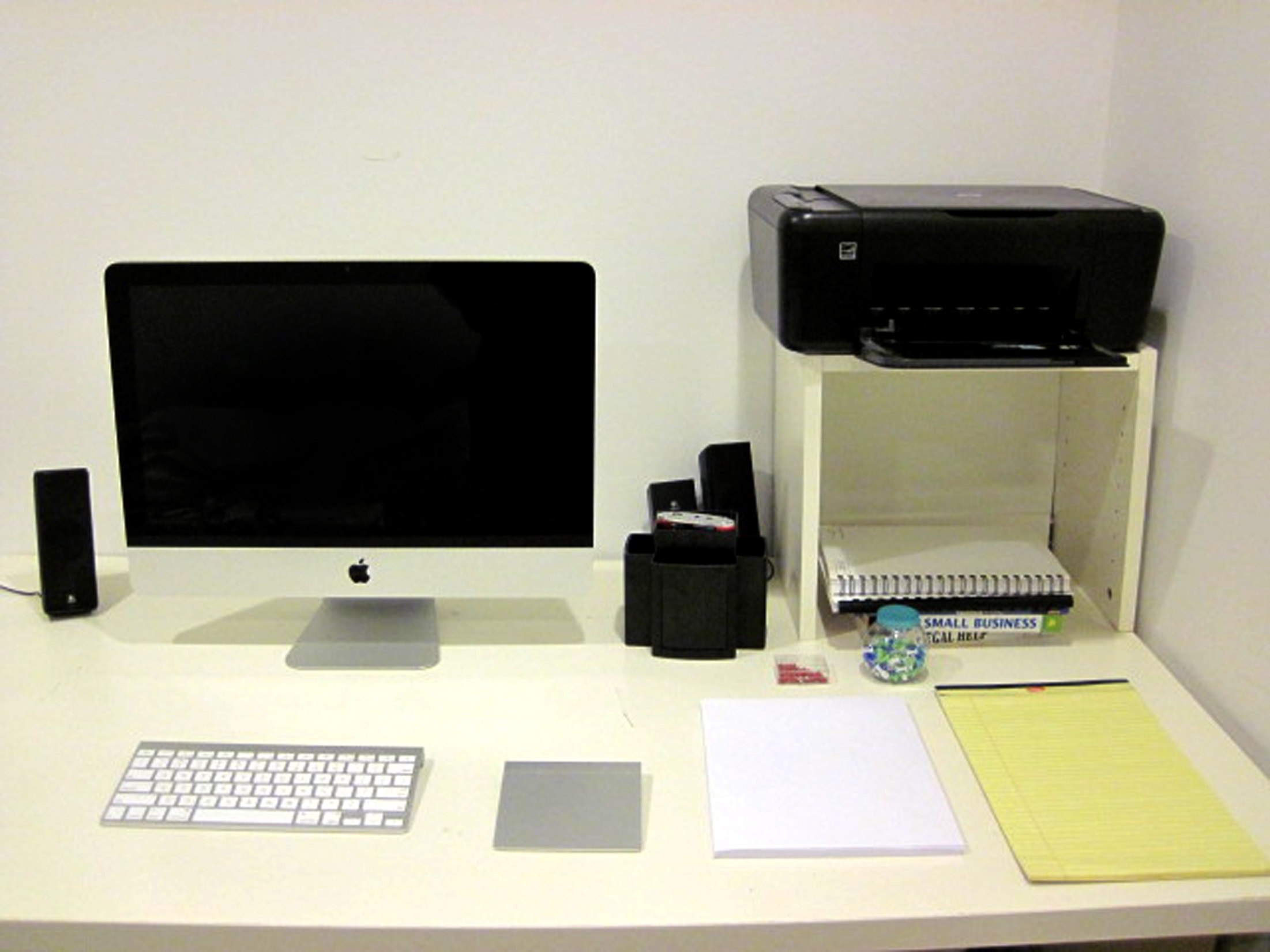 Naming and framing(Donald Schön, 1983)
Det professinella lärandet är situerat – knuten till en praktik/arbetsplats

Forskninskunskap är också (delvis) situerad – knutna til specifika sammanhang

Vissa delar av pusslet upplevs som mer relevant – andra delar ignoreras eller ses som irrelevanta
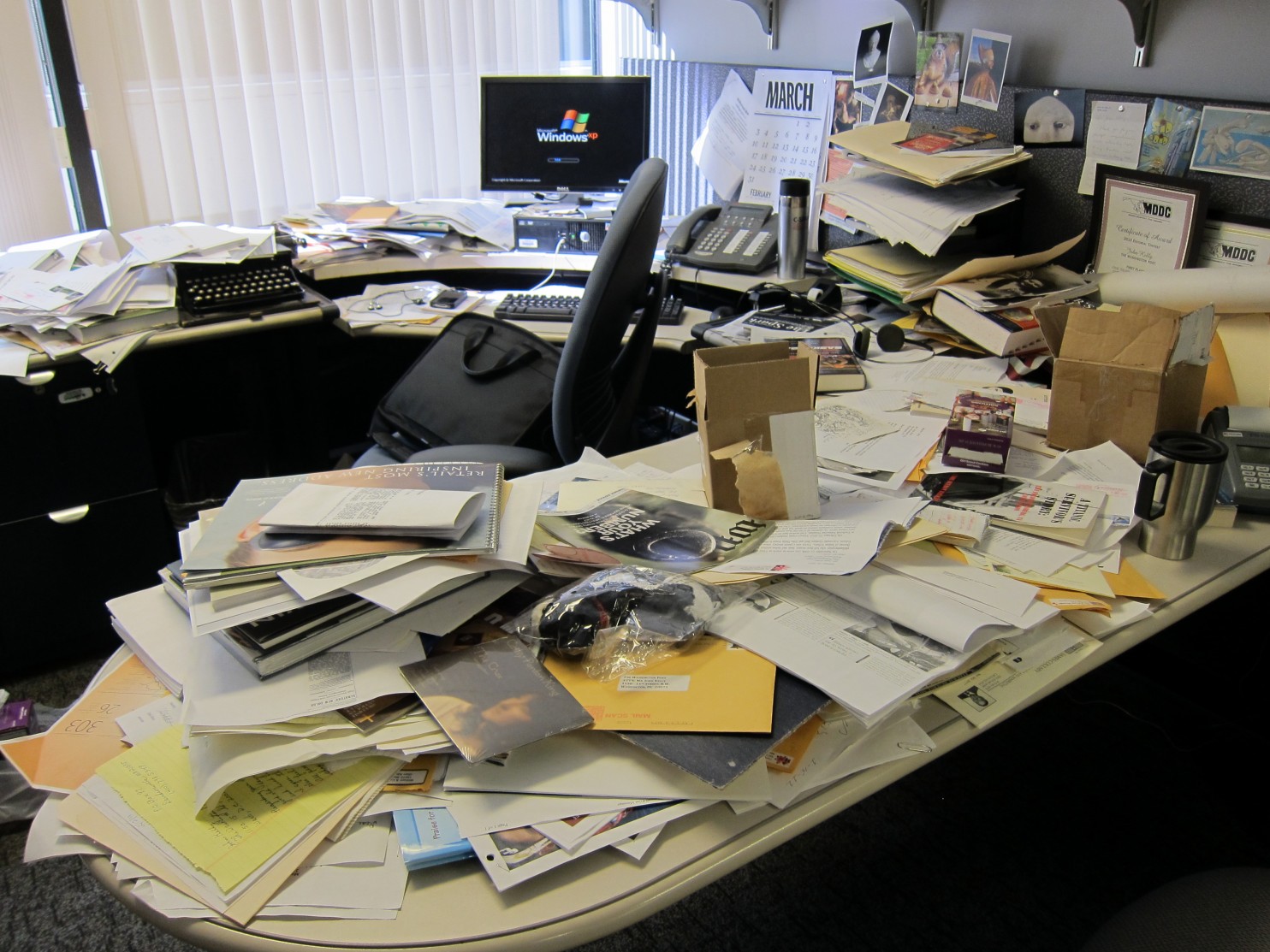 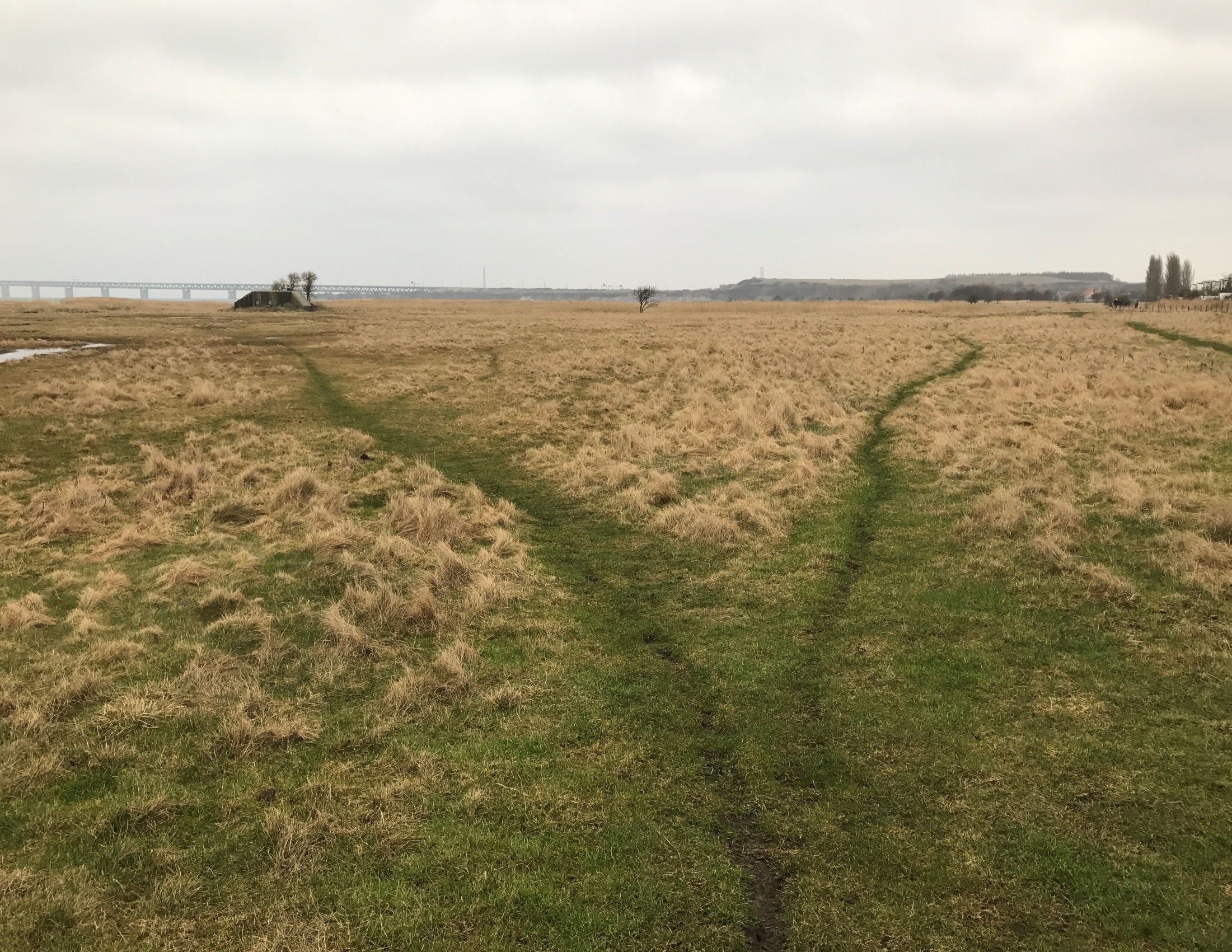 Stigberoende – Man upprepar lösningar som fungerar
En mångfald av uppfattningar (“pussel”) som är situerad – mängd olika stigar…
“Gränsobjekt” – Boundary object
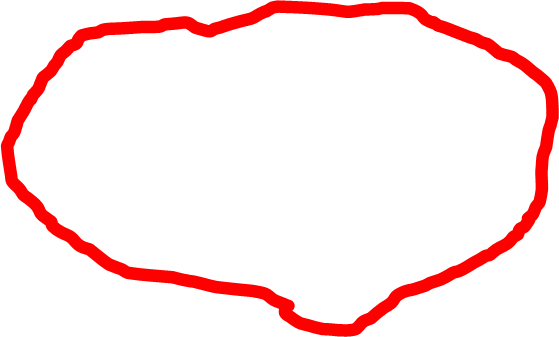 Gränsobjekt
Ursprung i designforskning och i forskning om lärande

Objekt som rymmer flera betydelser, t ex modeller, skisser eller föremål. Kan rymma flera tolkningar och vara något som förenar olika perspektiv – ett gemensamt pussel

Kan också vara koncept, t ex ”Hållbar utveckling”

På vilket sätt kan olika gränsobjekt bidra till ”ett bättre samarbete och gemensamt utbyte mellan forskningen inom universitet och högskolor och alla de inom kommunerna som arbetar med hållbart samhällsbyggande”?

Tanke: Lic-projekten som gränsobjekt? NärKomm som gränsobjekt? Andra tänkbara gränsobjekt?
Rutiner och strukturer
Regler och procedurer
Olika nivåer av lärande
Organisation
Institutionalisering
Utveckla organisatoriska 
normer
Anpassning till gruppnormer
Grupp
Tolka och integrera
Delad förståelse
Dialog
Att göra och pröva
Individ
Intuitivt lärande
Att utveckla personliga normer
Att lära sig fakta och teorier
Att plötsligt förstå något
Reflektioner
Tack
magnus.johansson@mah.se
040 – 665 71 75